Современные подходы к формированию и развитию навыков смыслового чтения в начальной школе
Муниципальное автономное общеобразовательное учреждение Гимназия № 86Ассоциированная школа ЮНЕСКО
«Люди перестают мыслить,когда перестают читать»Д. Дидро
2014 год
2003-2012 гг.- десятилетие грамотности (Решение ООН)
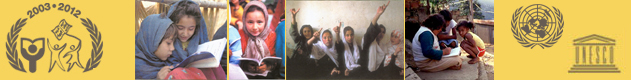 «Национальная программа поддержки и развития чтения в России» Срок реализации программы- 2007-2020гг.
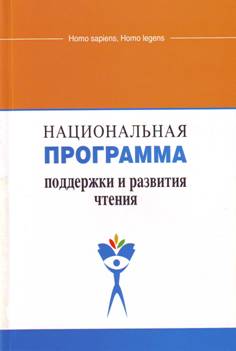 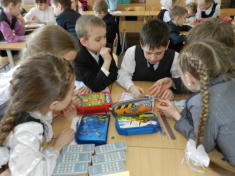 «ПРОФЕССИОНАЛЬНЫЙ
 УЧЕНИК»
свободно ориентируется в потоках информации
конструктивно общается, сотрудничает
решает учебные и познавательные задачи
Начальная школа
способность организовать свою деятельность
умение учиться
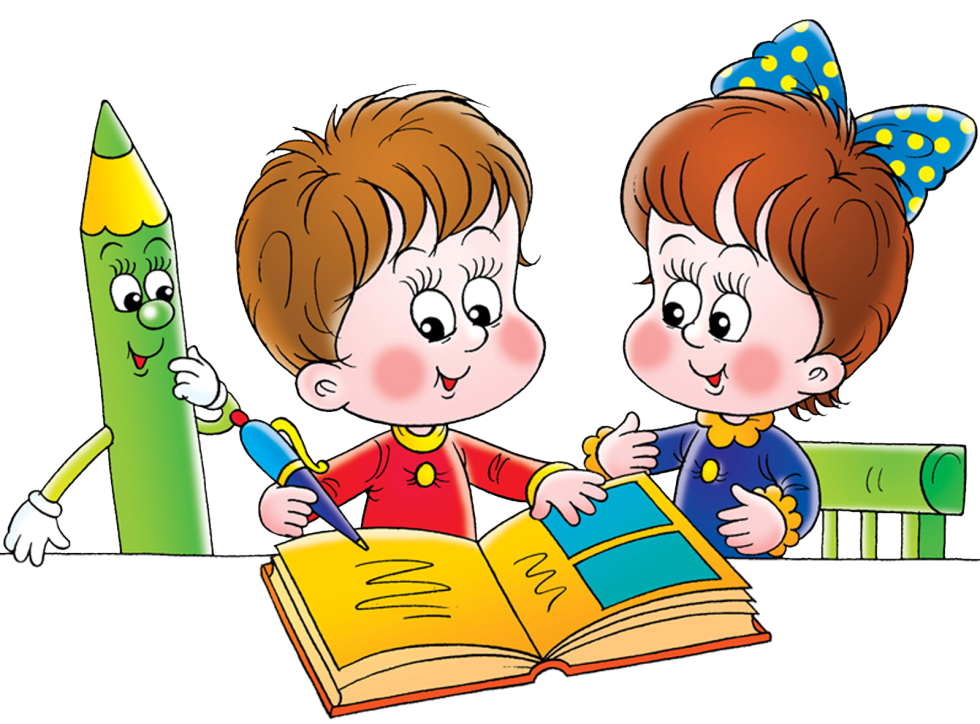 Навык чтения
техническая сторона
смысловая сторона
понимание содержания и смысла читаемого
способ чтения
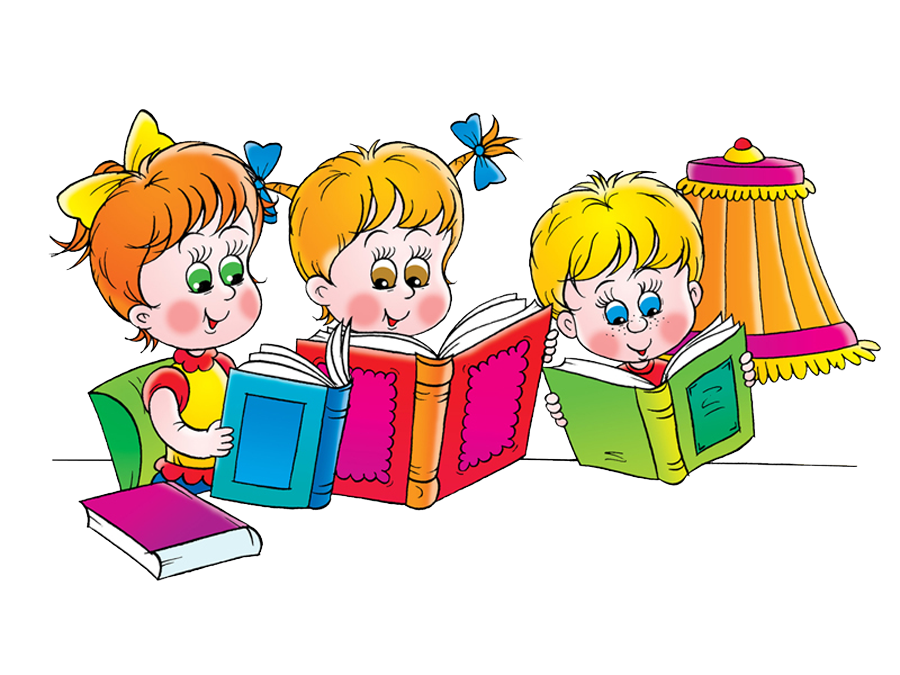 темп чтения
правильность чтения
выразительность
Обязательный компонент метапредметных результатов освоения основной образовательной программы:
овладение навыками смыслового чтения текстов различных стилей и жанров в соответствии с целями и задачами; умение осознанно строить речевое высказывание 
в соответствии с задачами коммуникации и составлять тексты в устной и письменной формах
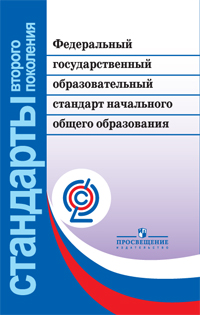 Смысловое чтение - это «осмысление цели чтения и выбор вида чтения в зависимости от цели; извлечение необходимой информации из  прослушанных текстов различных жанров; определение основной и второстепенной информации; свободная ориентация и восприятие текстов художественного, научного, публицистического и официально - делового стилей; понимание и адекватная оценка языка средств массовой информации» (Из Примерной ООП НОО)
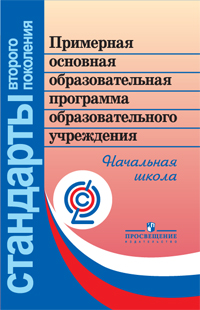 Основные умения
смыслового чтения
умение осмысливать цели чтения;
 умение выбирать вид чтения в зависимости от его цели;
 умение извлекать необходимую информацию из прослушанных текстов различных жанров; 
 умение определять основную и второстепенную информацию; 
 умение свободно ориентироваться и воспринимать тексты художественного, научного, публицистического и официально - делового стилей;
 умение понимать и адекватно оценивать языковые средства массовой информации.
типы чтения
коммуникативное 
вслух и про себя
самостоятельное
учебное
Сопоставлять
иллюстративный материал
с текстовой информацией
Переносить информацию текста
в виде кратких записей
Выполнять
смысловое свёртывание
выделенных фактов и мыслей
Различать темы и подтемы текста
Изучающее
Ставить перед собой цель чтения
Сопоставлять разные точки зрения по теме
Предвосхищать содержание текста по заголовку
Виды чтения
Ознакомительное
Вдумчивое
Понимать основную мысль текста
Анализировать изменения своего эмоционального состояния в процессе чтения
Извлекать
ключевую информацию
Поисковое
Находить конкретную информацию,
конкретный факт
Первые шаги по формированию навыка смыслового чтения
УЧИТЕЛЬ ОЗВУЧИВАЕТ ЦЕЛЬ ЧТЕНИЯ
РАБОТА СО СЛОВОМ: 
понимание лексического значения, составление словосочетания и предложения
РАБОТА С НЕБОЛЬШИМ ТЕКСТОМ
ПРОВЕРКА ПОНИМАНИЯ ТЕКСТА: 
вопрос учителя – ответ ученика
Проблемы при формировании навыков смыслового чтения:
Непонимание обучающимися формулировок
заданий к текстам при выполнении  работы
Шаги:
Систематическая работа по анализу учебных заданий, инструкций:
 развивать умения вчитываться в задание;
 выделять ключевые слова в формулировке задания;
 переводить   содержание задания или инструкцию в алгоритм действий
Проблемы при формировании навыков смыслового чтения:
Ограничение самостоятельной работы 
с текстом
Шаги:
 использовать для самостоятельной работы тетради с печатной основой;
 использовать различные формы организации учебной деятельности (индивидуальная работа, работа в парах, в группах);
 разнообразить виды заданий к текстам
Проблемы при формировании навыков смыслового чтения:
Использование лишь традиционных
технологий и методов обучения
Шаги:
Изучать и использовать инновационные педагогические технологии. Например, технология «Развитие критического мышления через чтение и письмо»
Проблемы при формировании навыков смыслового чтения:
Узкий круг самостоятельного
детского чтения
Шаги:
 использовать возможности урока развития речи для знакомства с текстами разных стилей;
 предлагать обучающимся читать не только «сплошные» тексты, но и «несплошные» (таблицы, диаграммы, графики и др.)
Итоговая комплексная работа – показатель уровня сформированности навыков смыслового чтения
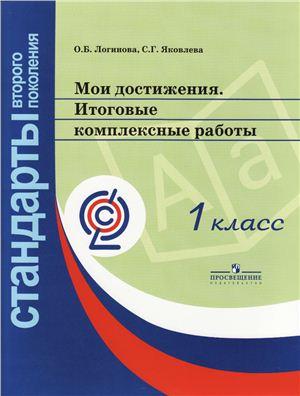 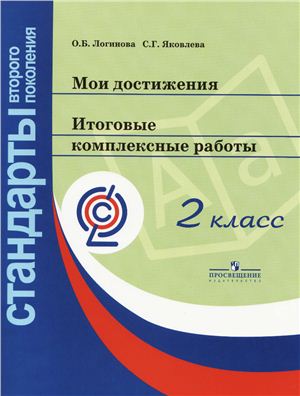 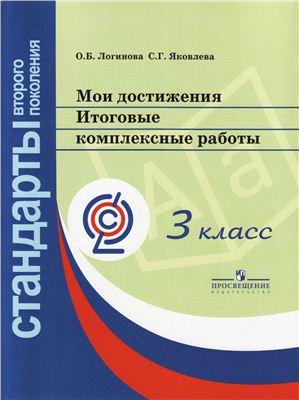 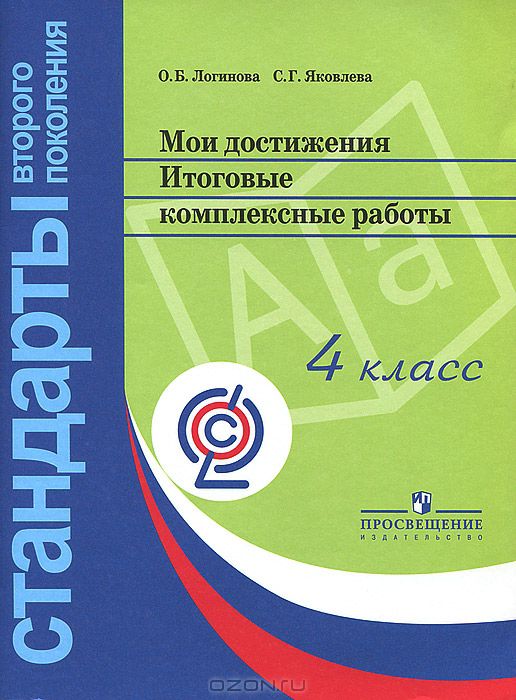 Используемые источники:1. Федеральный государственный образовательный стандарт начального общего образования // [Электронный ресурс] http://standart edu.ru2. Примерная основная образовательная программа начального общего образования. – М. : Просвещение, 2009 г. 3. Бондаренко Г. И. Развитие умений смыслового чтения в начальной школе / Г. И. Бондаренко // Начальная школа плюс: до и после // Электронный ресурс  www.school 2100.ru